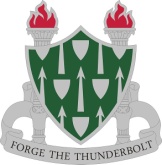 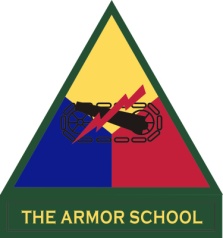 Mounted Maneuver Leader Fundamentals
Forge The Thunderbolt
Troop Leading Procedures.  Ability to issue clear and simple orders, both written and verbal, with graphics and an execution matrix for command and control. 
Maneuver. 
Fire: Attaining mastery of the weapon systems/platforms assigned to their unit and fully understand direct fire planning. 
Move: Understanding the elements of command and control that allow their formation to gain positional advantage. Mastering actions on contact enables units to act faster and more decisively than their adversary.  
Employ fires and enablers. Understanding how to effectively employ and integrate additional enablers as part of their maneuver to ensure that initiative and overmatch are maintained.  Enablers to focus on are fire support assets, Engineers, Unmanned Aerial Systems and Aviation at a minimum.  
Sustainment.  For Armored Forces, sustainment is our lifeblood and maneuver leaders are responsible for synchronizing and integrating sustainment in their operations. Key areas of emphasis are fixing, fueling, arming, resupply and CASEVAC;  these functions should be trained with the same intensity as we have on the gunnery range.  Junior Leaders should attend the Maneuver Leaders Maintenance Course.
Manage tactical risk. Tactical risk are those actions that may preclude successful mission accomplishment.  Maneuver leaders visualize, assess, and identify tactical risk and are capable of developing mitigation measures or identifying the risk to their next higher command for additional resources.
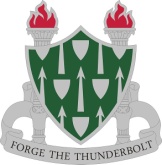 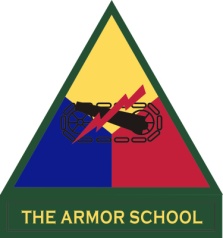 Fundamentals of Reconnaissance
Forge The Thunderbolt
Ensure continuous reconnaissance. Continuous reconnaissance provides commanders with a constant flow of information in close contact with the enemy and civilian populace to identify and seize key terrain, confirm or deny enemy composition, disposition, strength and courses of action, and provides reaction time and maneuver space for unpredicted enemy actions. 
Do not keep reconnaissance assets in reserve. Continuous and focused collection efforts require an efficient mix and redundancy of reconnaissance assets. 
Orient on the Reconnaissance objective. Cavalry formations, task organized to effectively accomplish their objectives, develop their scheme of maneuver to maximize their capability to collect the required information within assigned objectives. 
Report all information rapidly and accurately. Quick and accurate reports are required for the commander to make informed decisions on the proper application of his forces.
Retain freedom of maneuver. Tactical mobility and maneuver fundamentally drive the success of  reconnaissance tasks. 
Gain and maintain enemy contact. Using at least one of the eight forms of contact, commanders and staffs plans for and integrate reconnaissance resources to gain contact with the enemy using the smallest element possible.
Develop the situation rapidly. Cavalry forces act instinctively and urgently to increase the commander’s situational understanding of the terrain, enemy, and civilian populace.